3 день. Среда. I половина дня.
(НОД.  Изобразительный, коммуникативный виды детской деятельности)
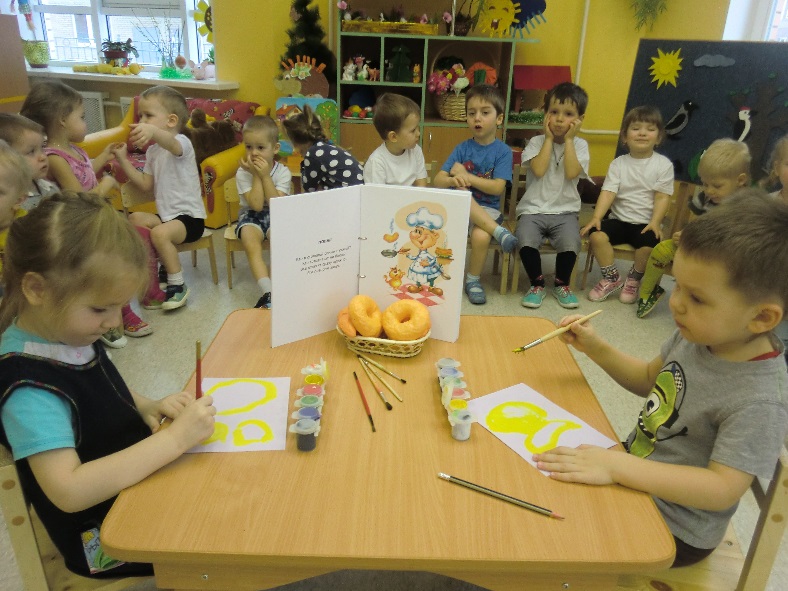 «Ай баранки, калачи!...»
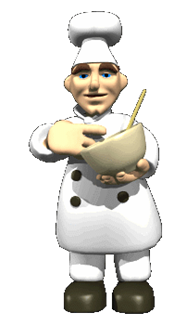 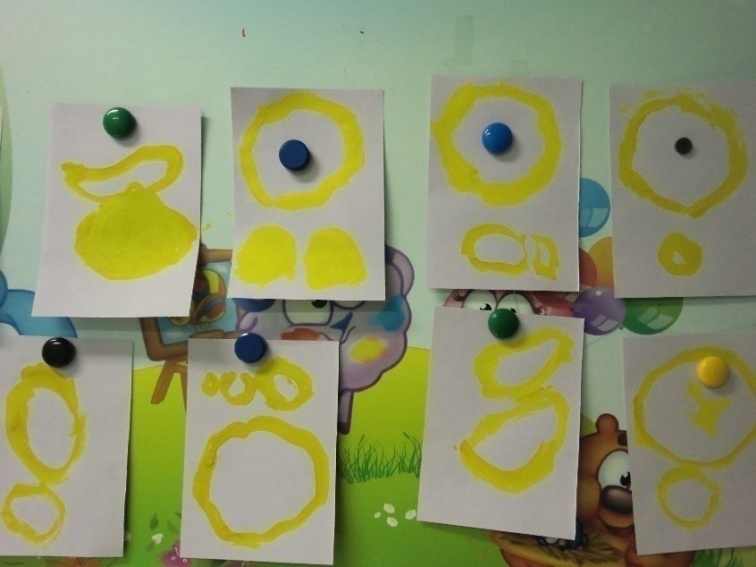 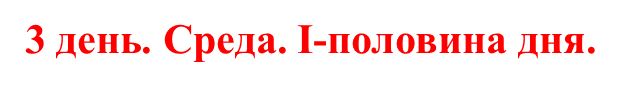 Самостоятельная свободная деятельность. (Прогулка)
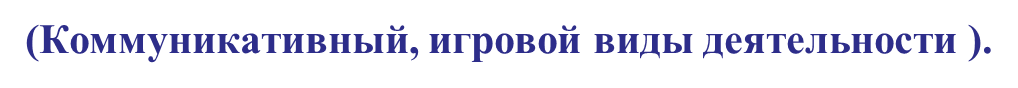 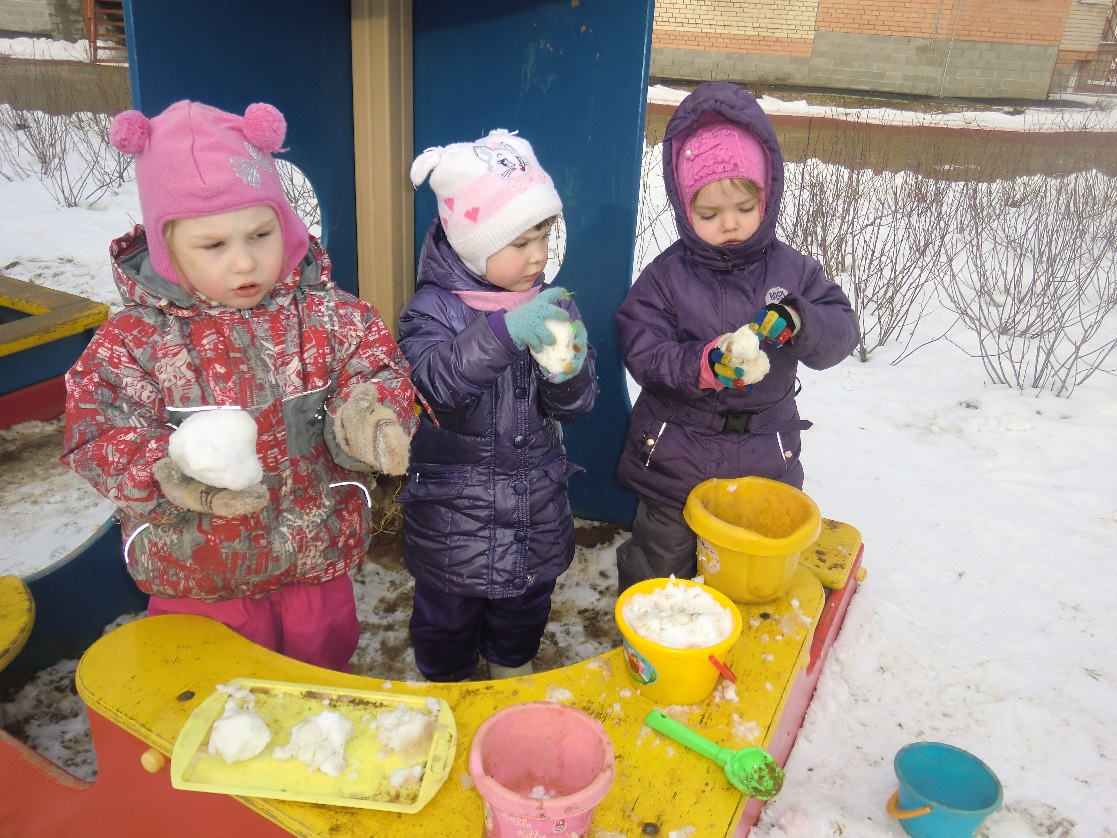 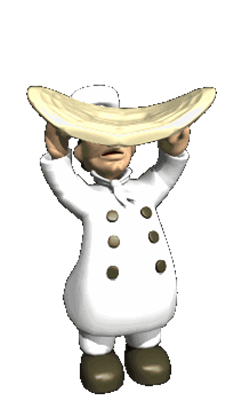 «Мы печем пирожки для любимой мамы»
3 день. Среда. II-я половина.
Совместная деятельность в ходе режимных моментов. 
(Коммуникативный, игровой виды деятельности ).
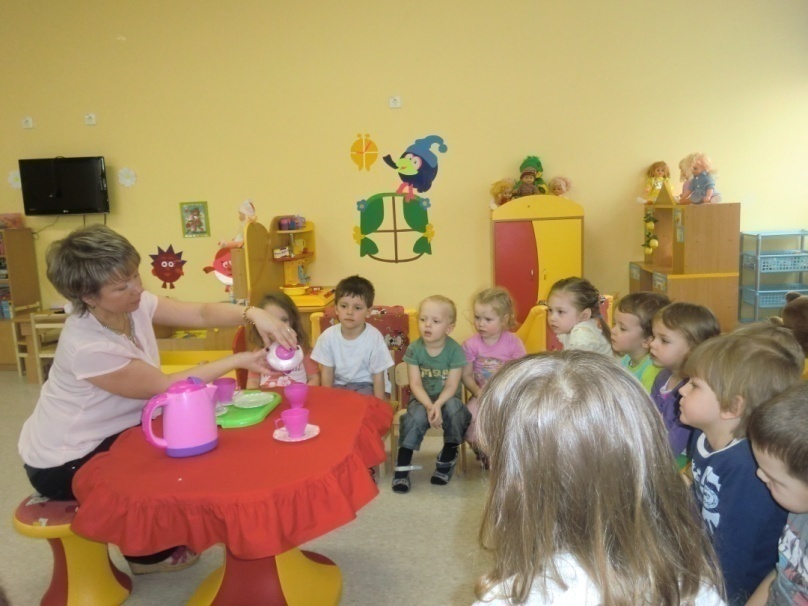 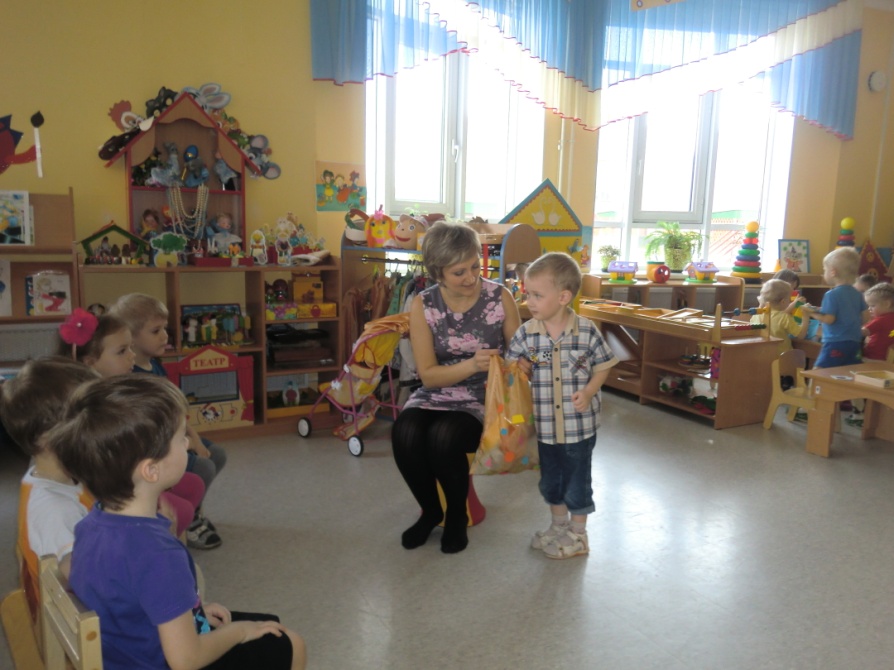 Беседа 
«Предметы - помощники повара»
Игра «Чудесный мешочек»
3 день. Среда. II половина дня.
Самостоятельная свободная деятельность
(Коммуникативный, игровой
виды детской деятельности)
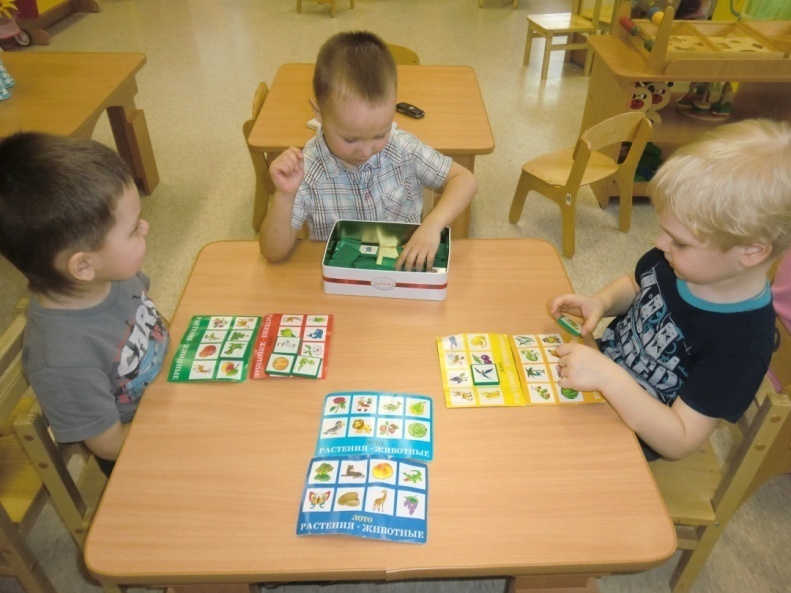 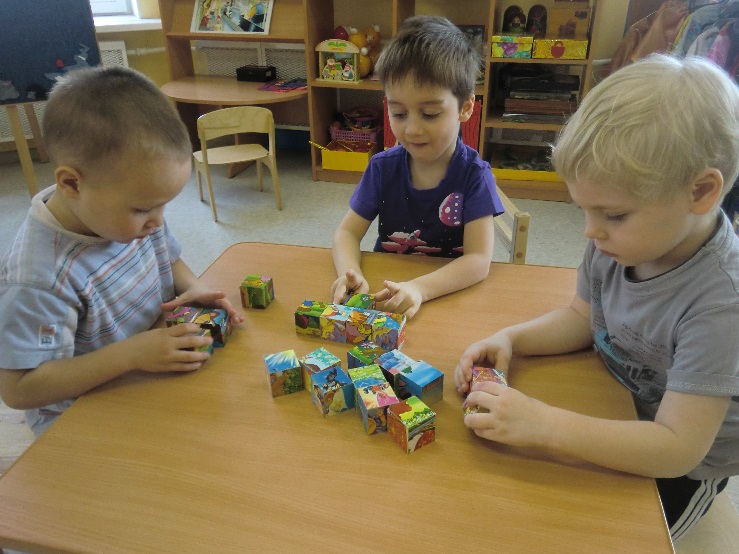 Лото 
«Фрукты и овощи»
Дидактическая игра 
«Собери картинку из кубиков»
4 день. I половина дня. (Утро)
(НОД. Коммуникативный, игровой, изобразительный (лепка)
 виды деятельности)
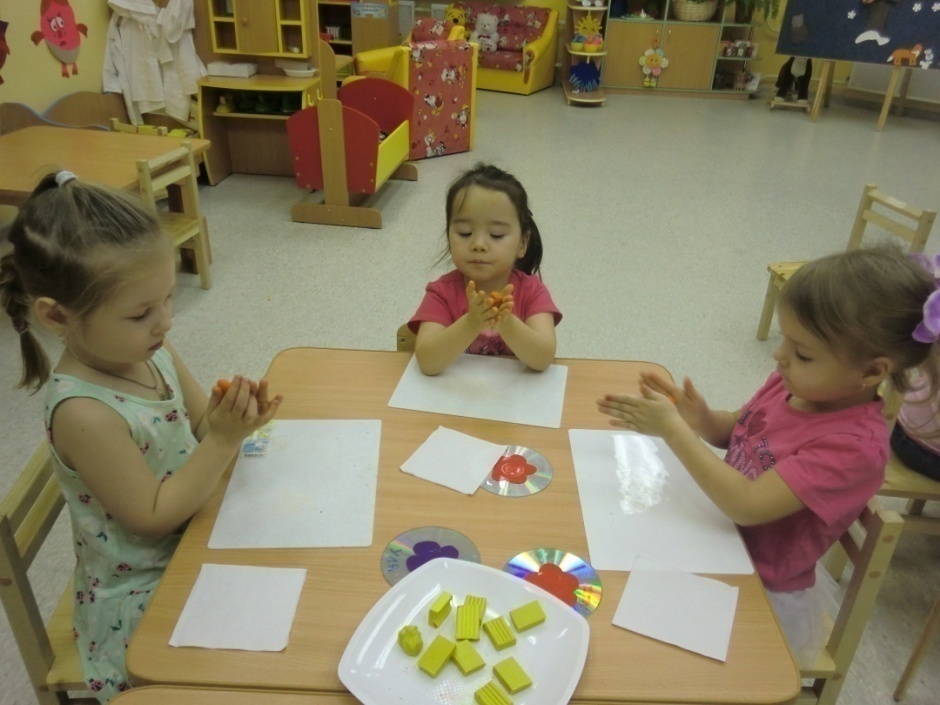 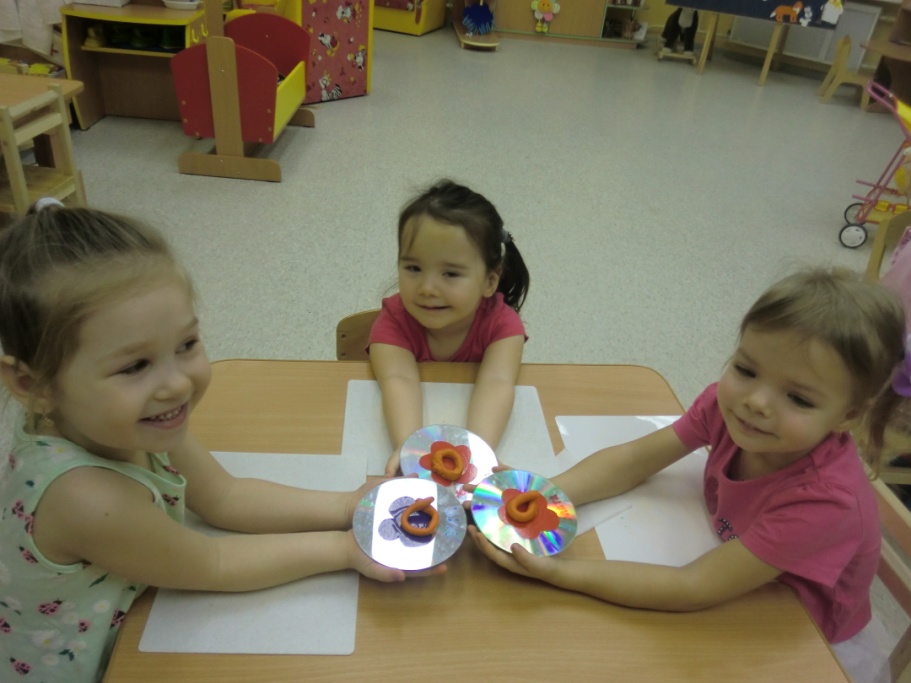 Крендельки
4 день. II половина дня.
Совместная деятельность в ходе режимных моментов
(Восприятие художественной литературы и фольклора)
Инсценировка сказки «Колобок»
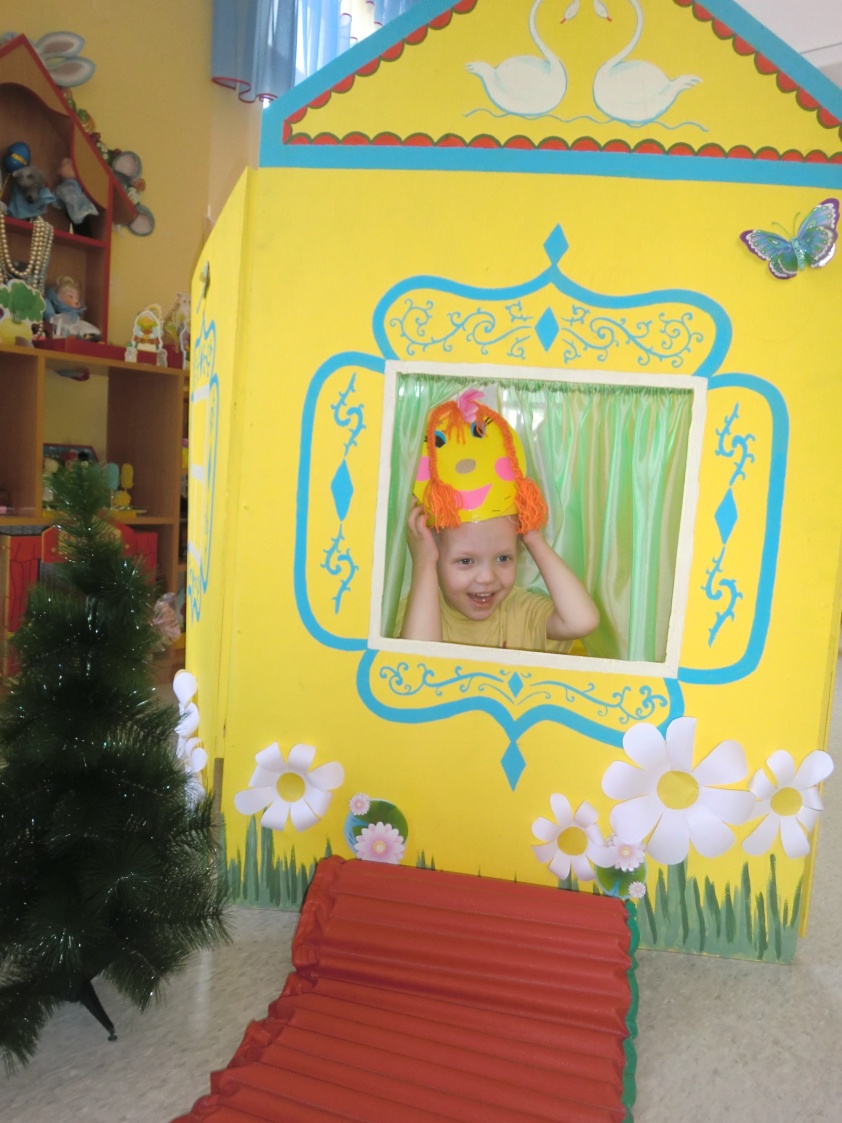 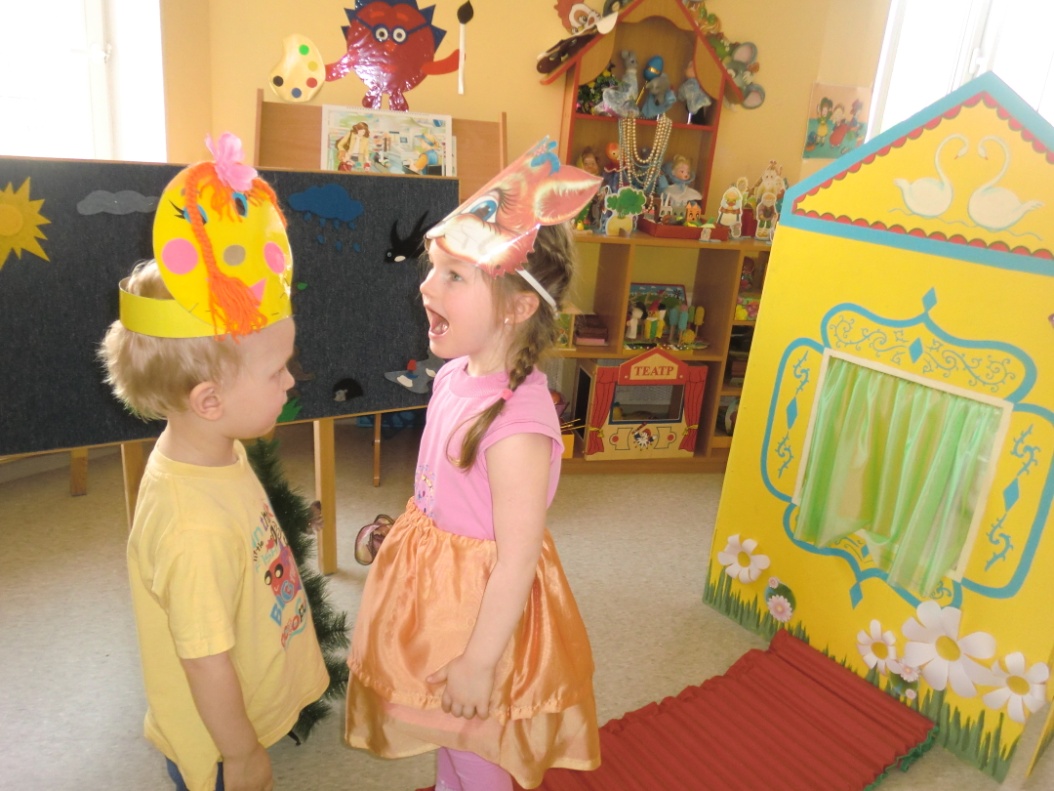